THE CORREFOCS
THE CORREFOC IS A VERY POPULAR TRADITION THAT tAKES PLACE EVERY YEAR IN`EL CAMPELLO´. IN THIS PERFORMANCE GOOD AND EVIL COME HEAD TO HEAD IN A SPECTACULAR WAY.
IN THIS PERFORMANCE SOME PEOPLE ARE DRESSED AS DEVIL AND OTHER CREATURES DANCING AND SPEARING FIREWORKS.
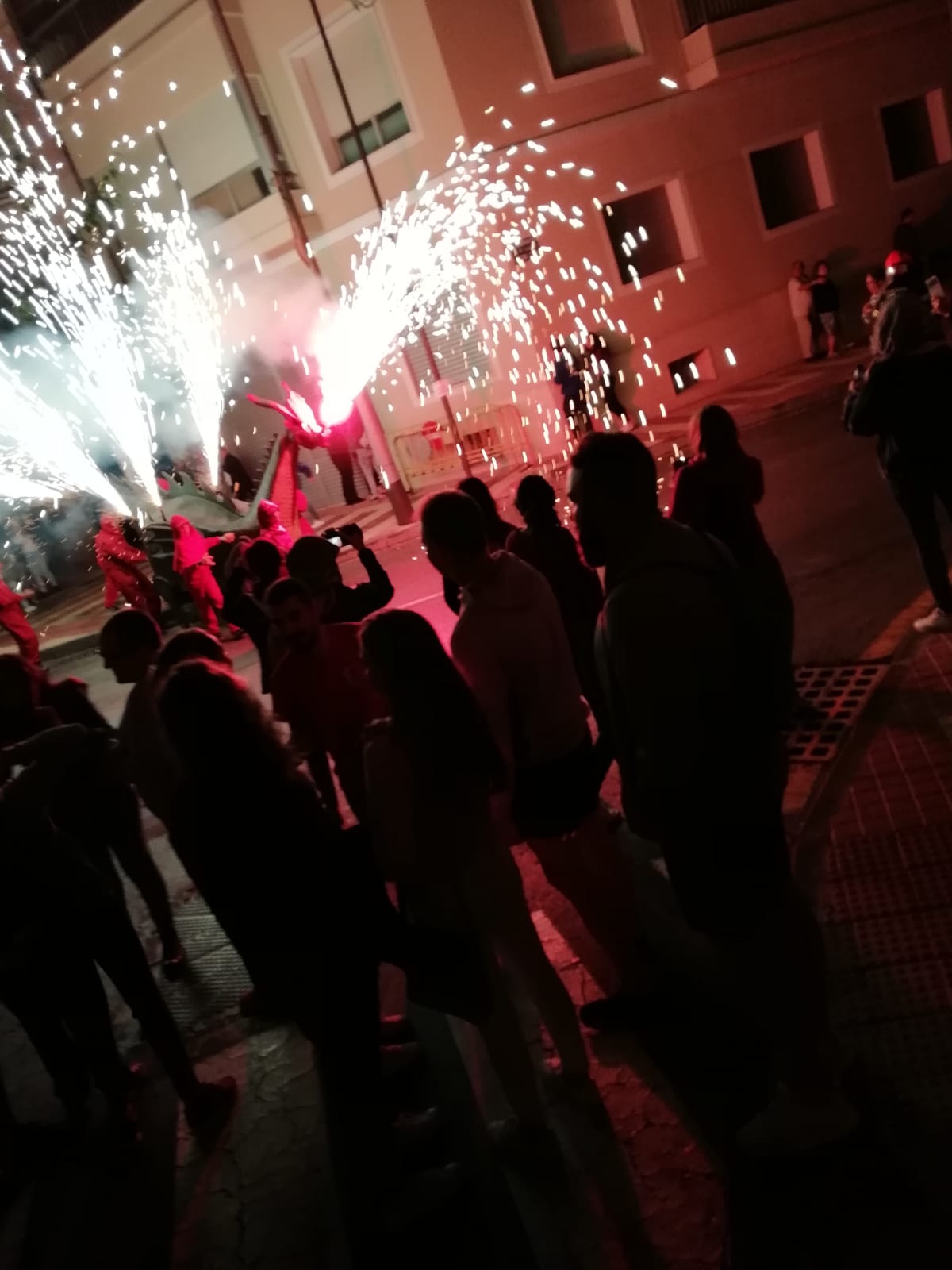 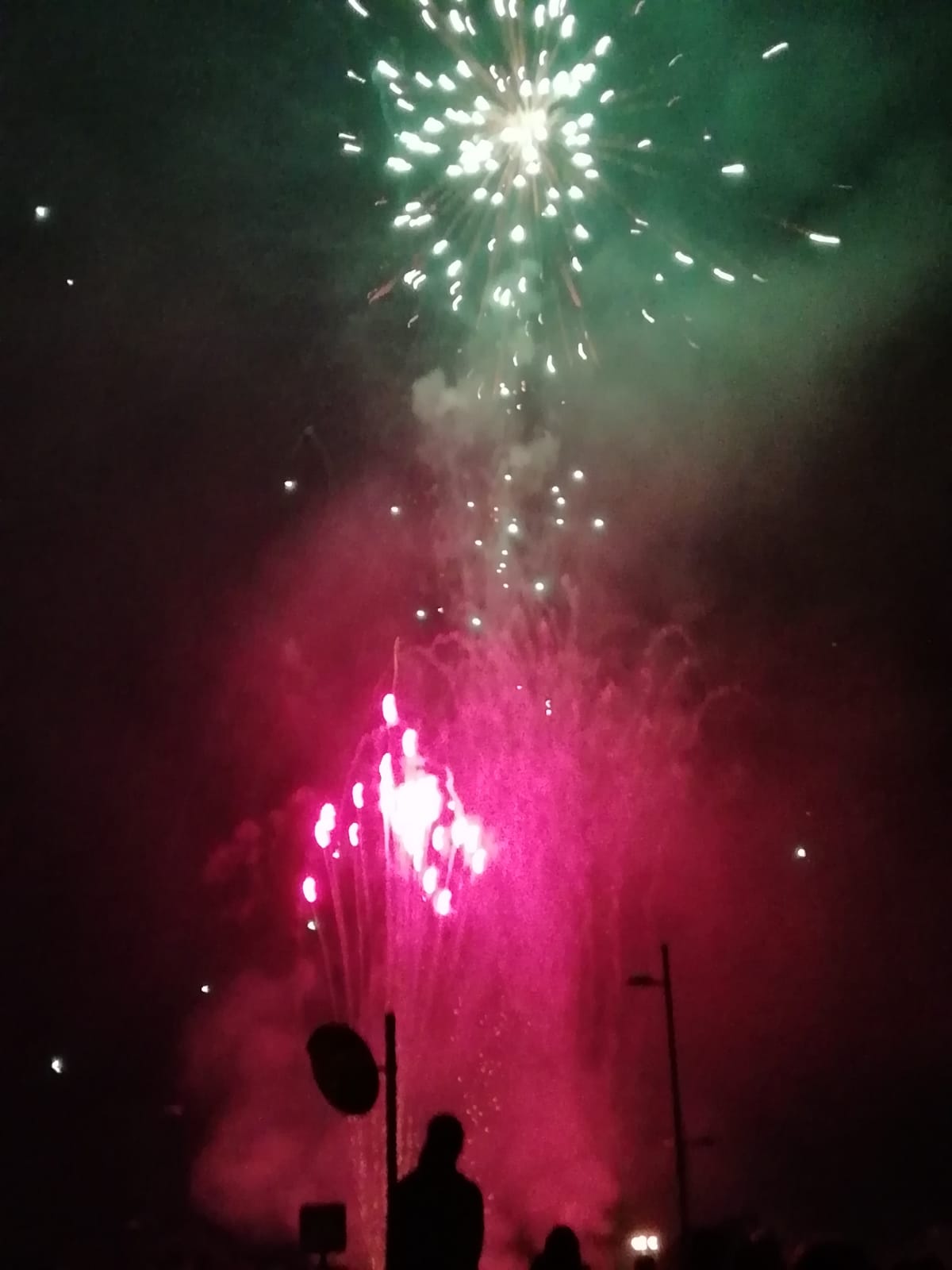 MOORS AND CHRISTIANS FESTIVAL
THIS FESTIVAL IS BASED IN THE MOORISH OCUPATION IN THE IBERIAN PENINSULA AND THE RECONQUEST BY THE CHRISTIANS.
FOR SEVERAL DAYS , THE STREETS ARE FILLED WITH CHRISTIANS WEARING FUR , METALIC HELMETS , SOME ON HORSEBACK READY TO FIGHT AGAINST THE MORS WHO ALSO WEAR MEDIEVAL ARAB COSTUMES.
THE SHOW TAKES PLACE ON THE STREET , WITH BEATIFUL COSTUMES AND AMAZING MUSIC PERFORMANCE WITH LOCAL BANDS